Lexia Core5 Reading
Information for Parents
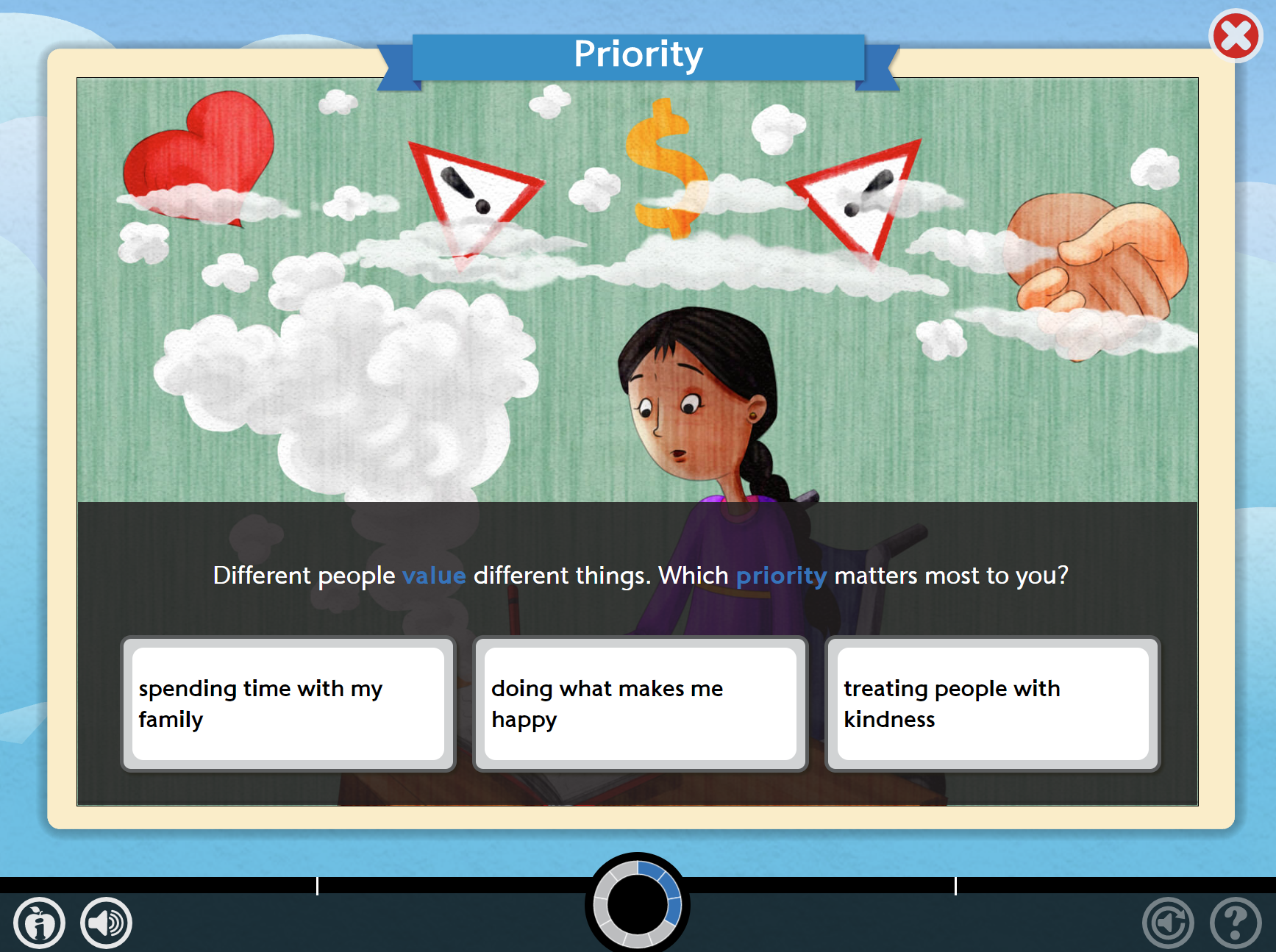 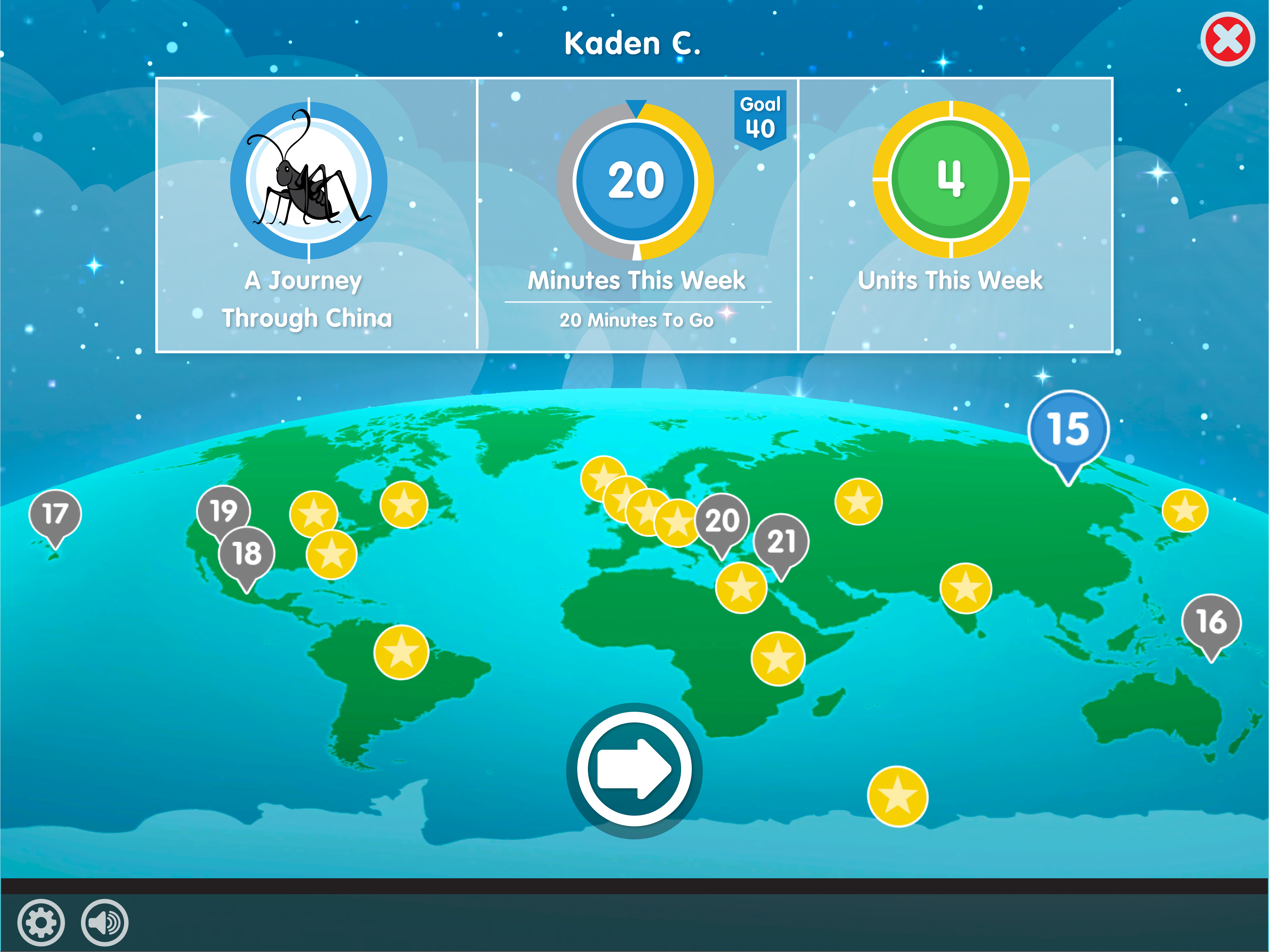 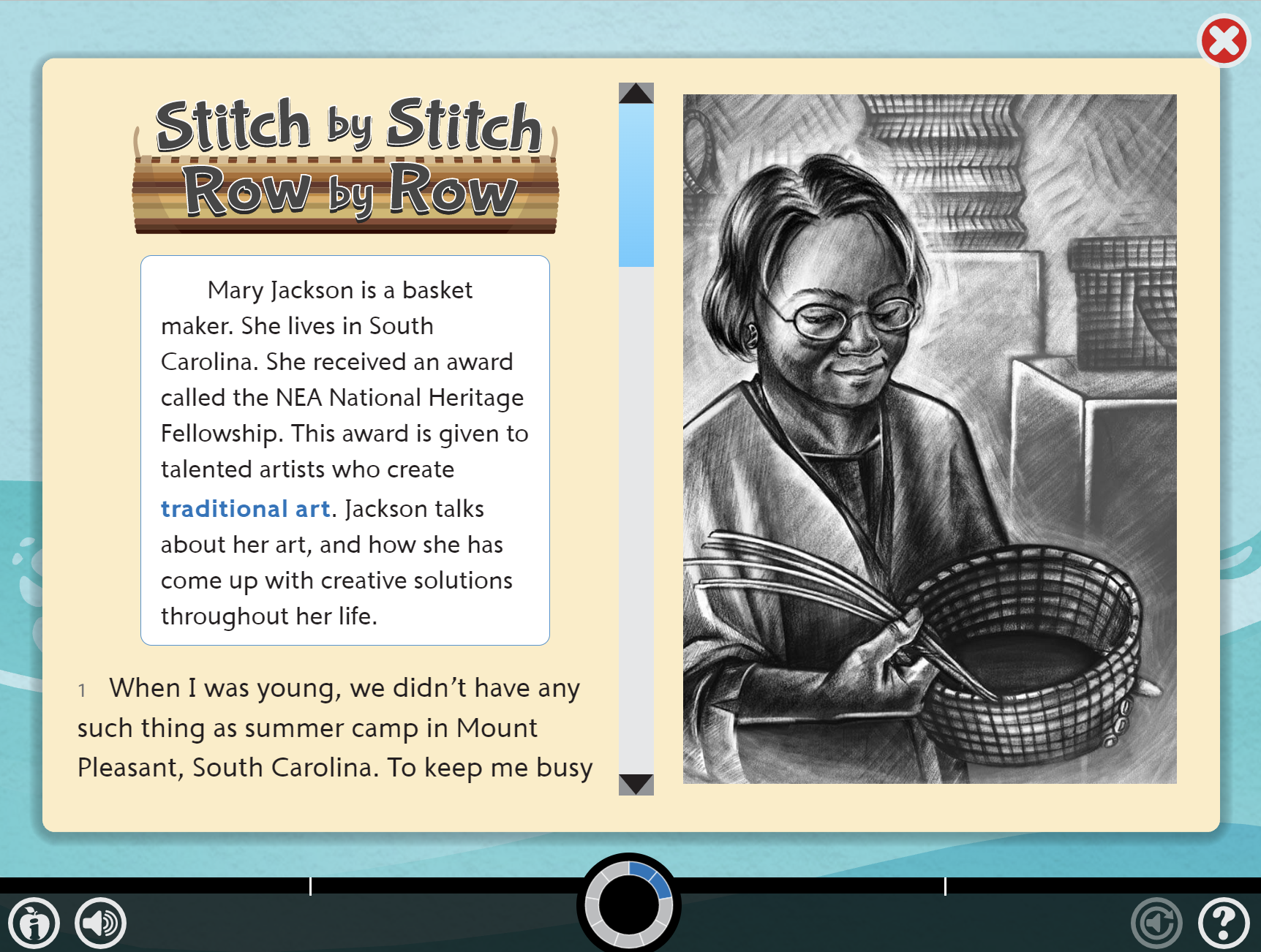 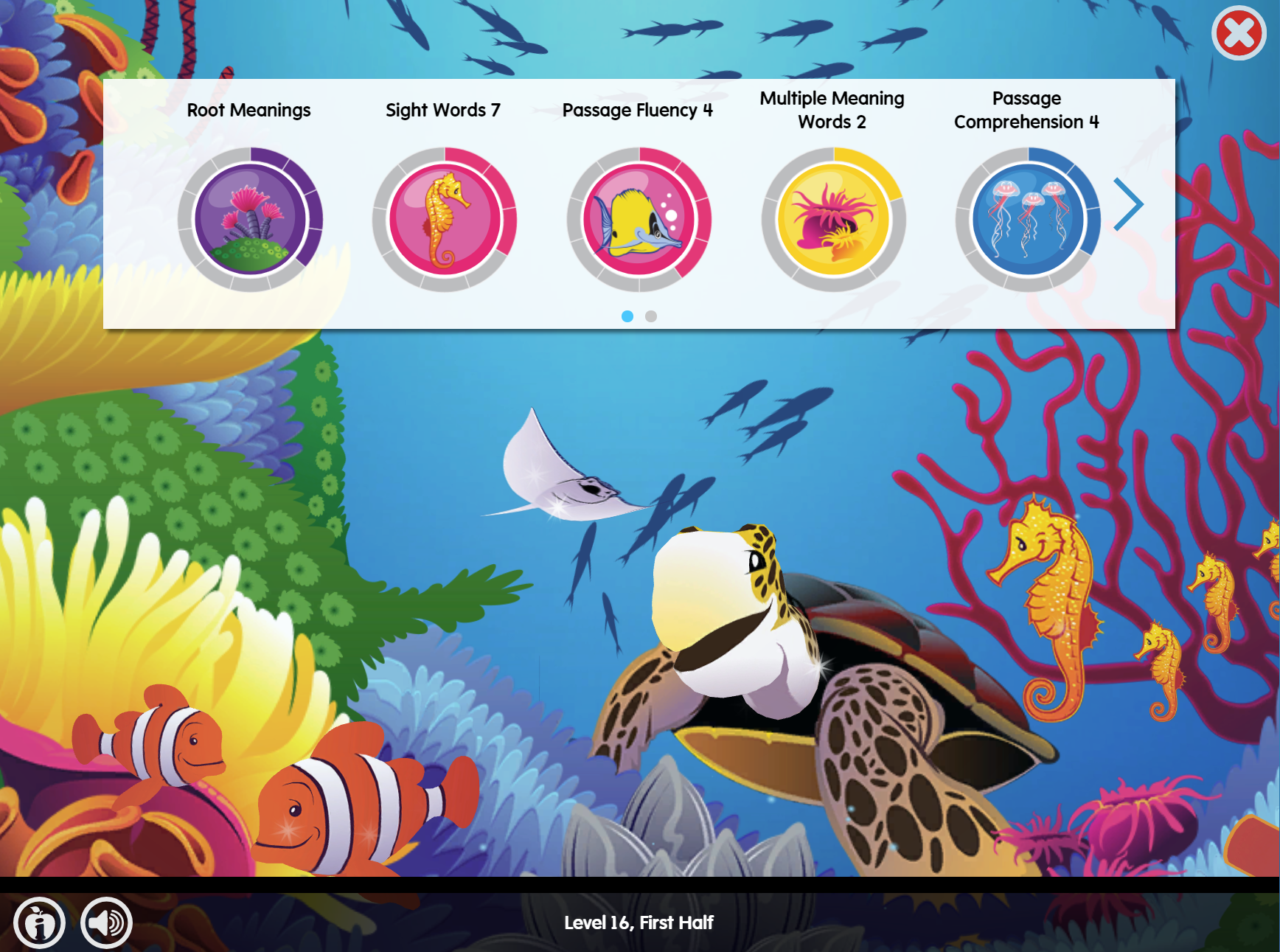 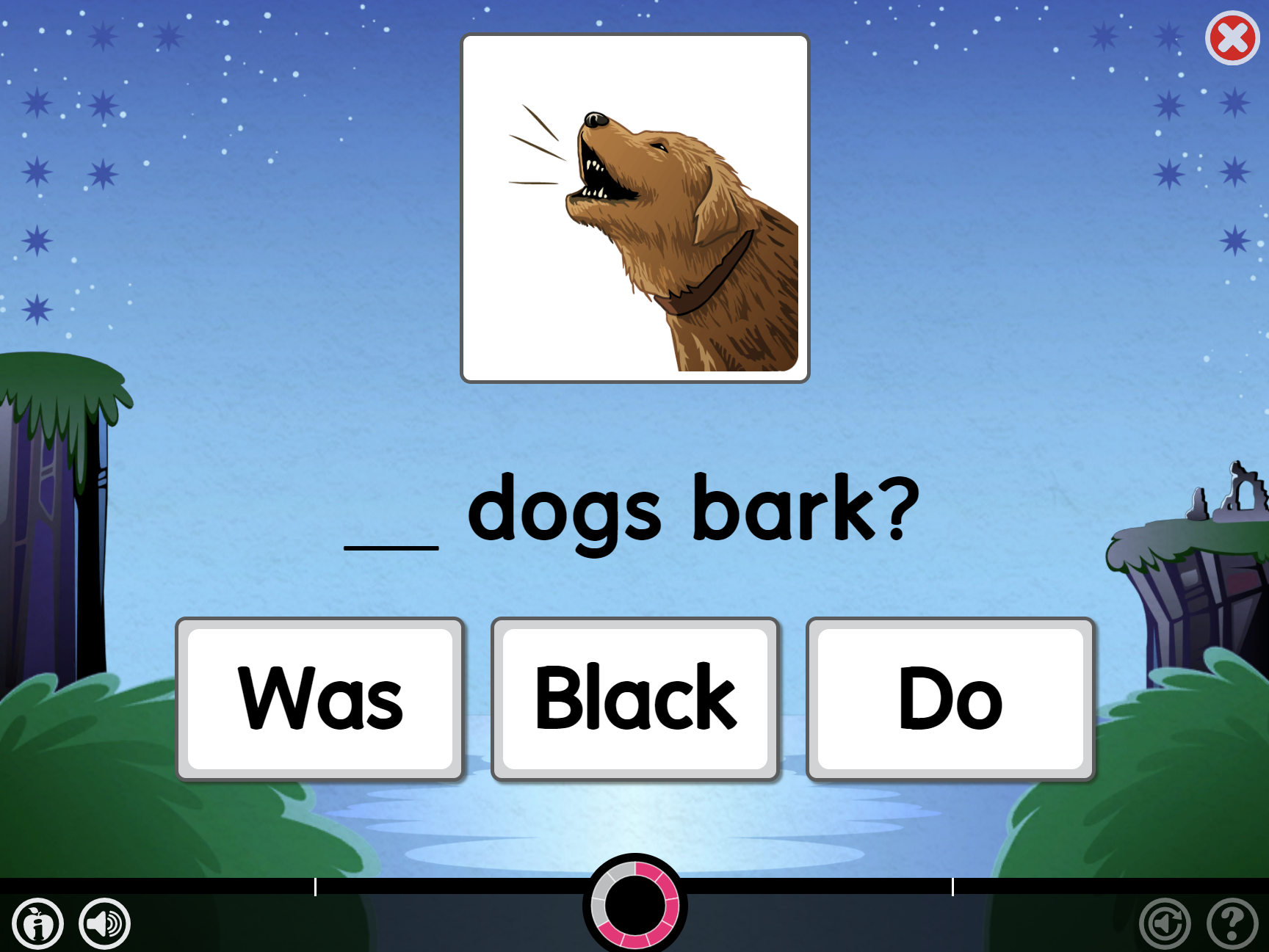 Presentation Aim
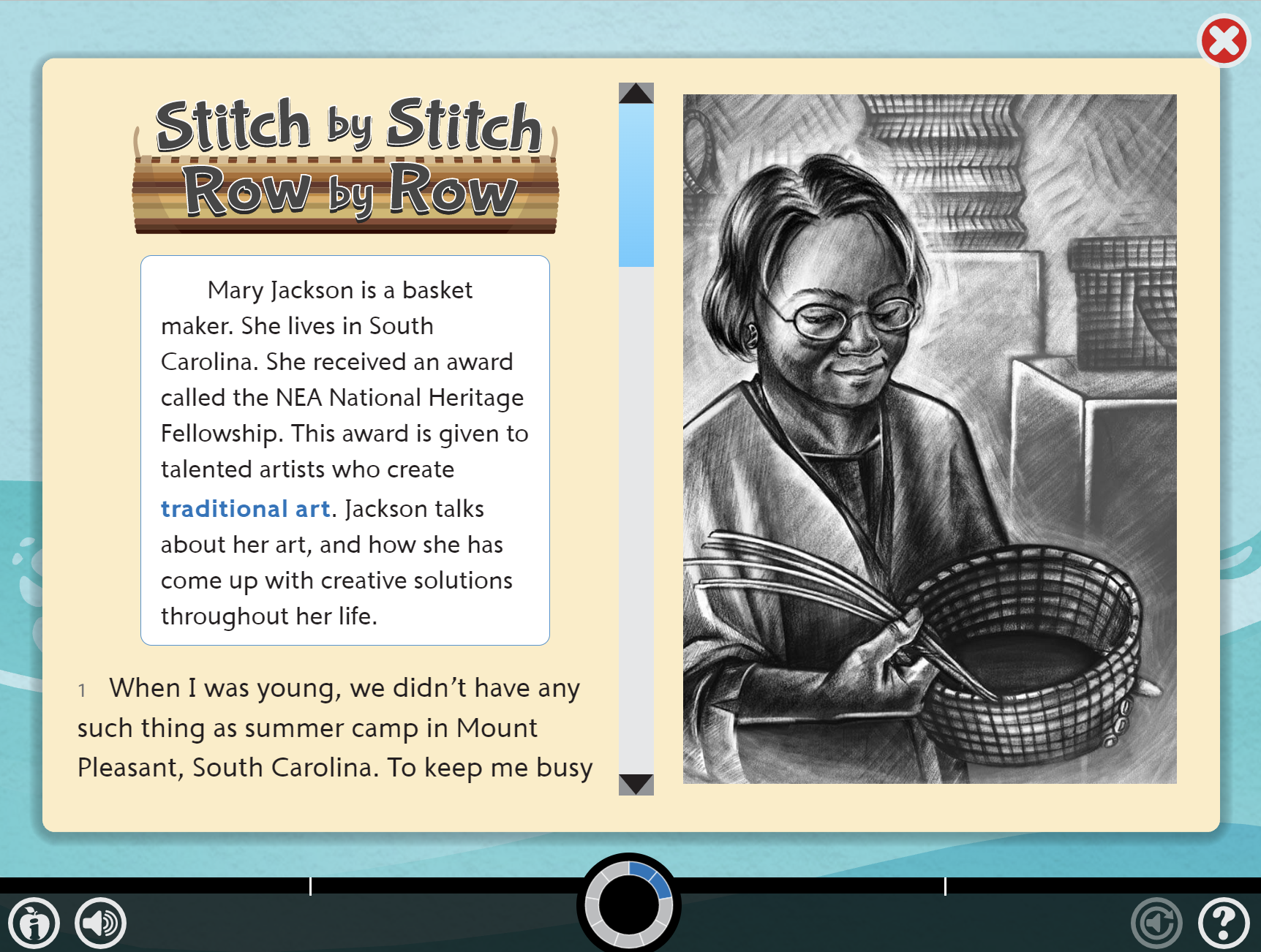 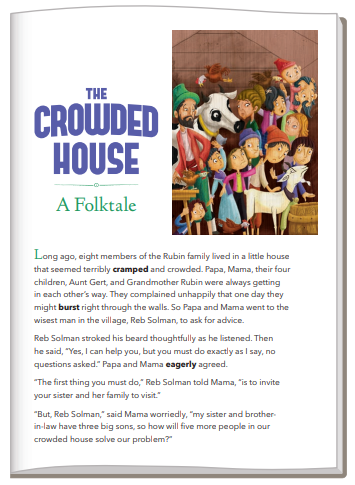 Software Overview
Integrated system
Benefits for learners
Learner experience

Home Use Best Practice

Questions and Demonstration
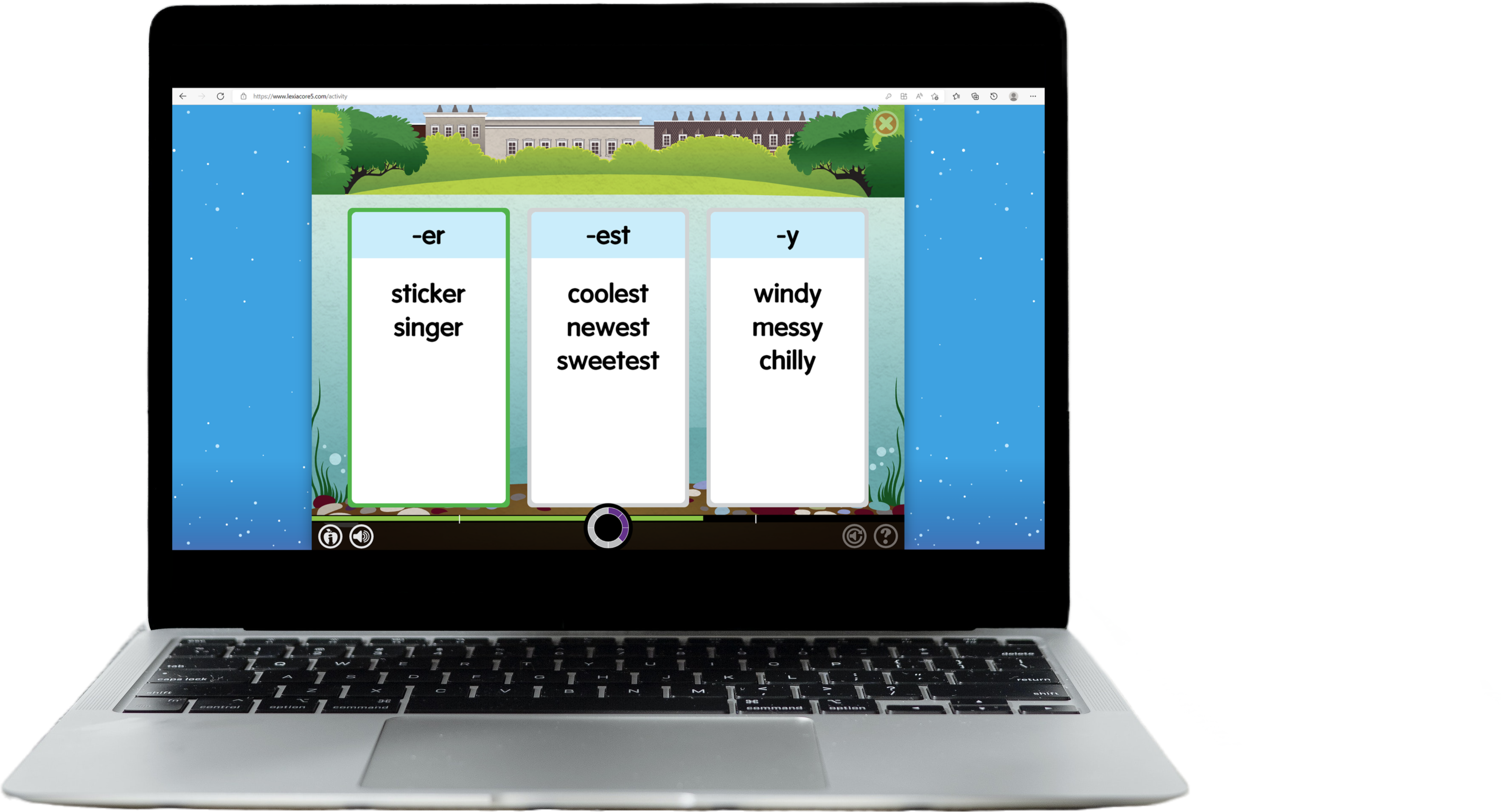 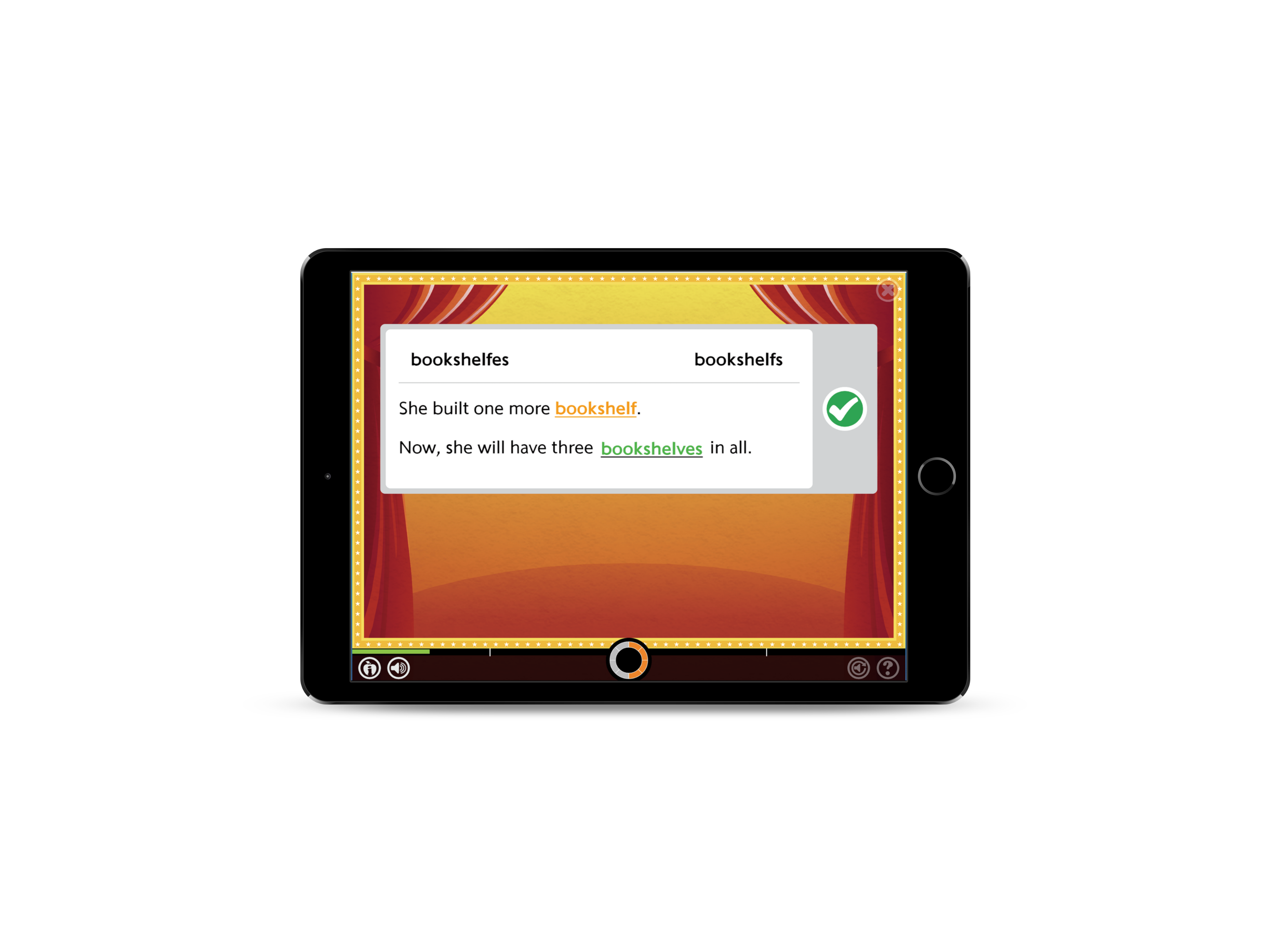 What is Lexia?
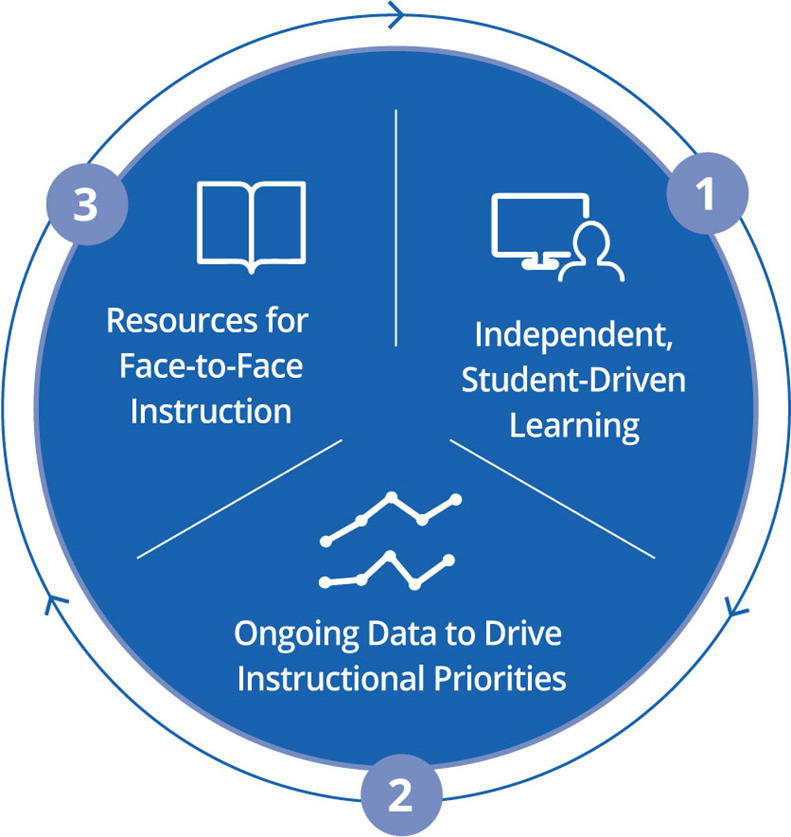 Integrated System
Personalised, independent practise and instruction
Accurately monitors progress
Drives instructional decisions

Builds literacy skills from Reception – Year 6.
Built on the Science of Reading
Scarborough’s Reading Rope (2001)
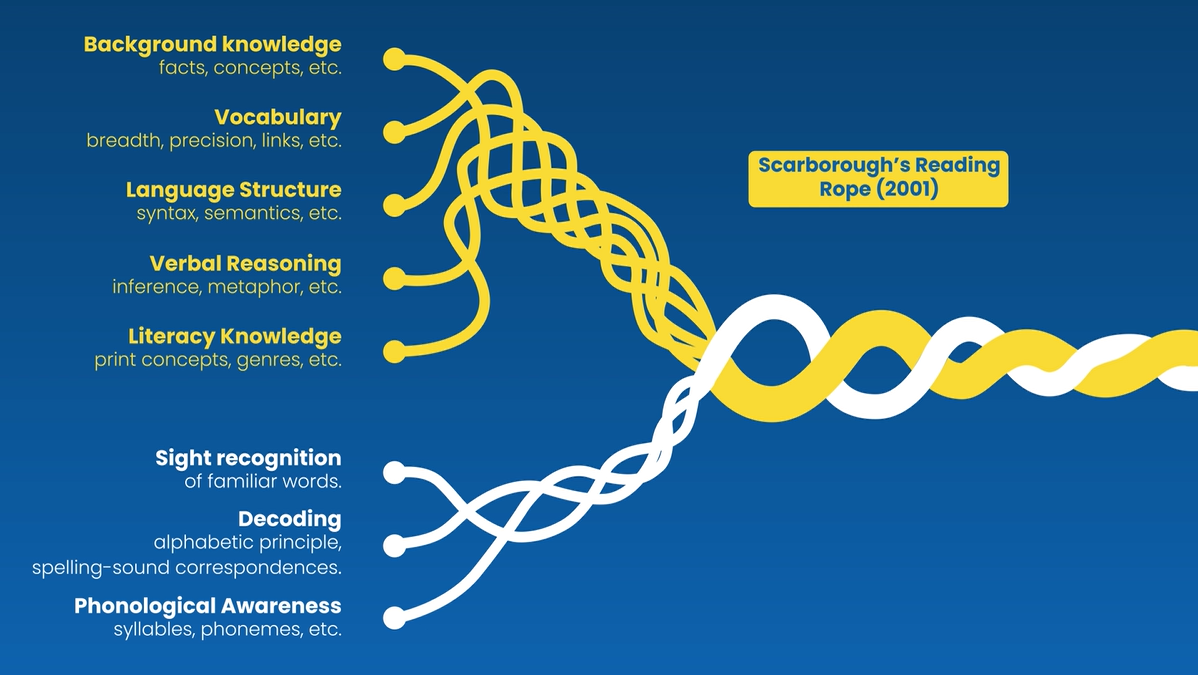 [Speaker Notes: Click image to]
What makes a successful reader?
Lexia Core5® Reading covers the six areas of reading instruction, including activities focused on academic vocabulary and structural analysis. This begins with oral 
language and listening comprehension, building to reading comprehension.
Area of Reading Instruction and Skills
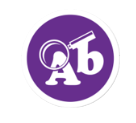 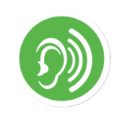 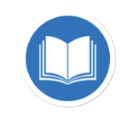 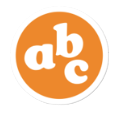 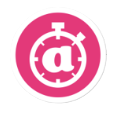 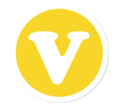 Phonics
Vocabulary
Phonological 
Awareness
Structural Analysis
Automaticity/ Fluency
Comprehension
Lexia Core5 Reading Instructional Model
Standard Mode
Independent application
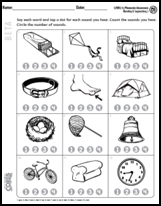 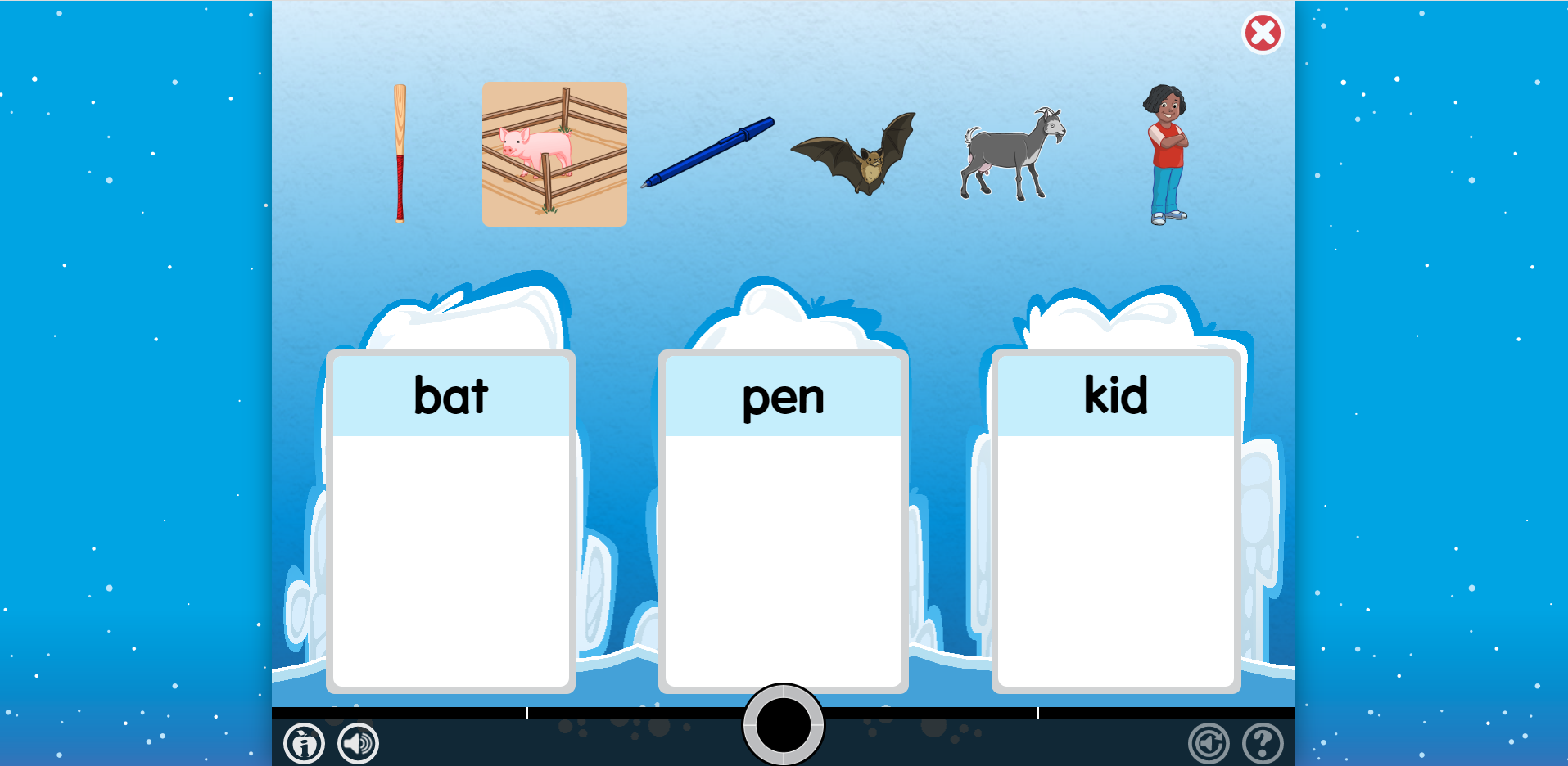 Skill Builders®
Demonstrate Mastery
Paper and pencil:
Develop automaticity 
& expressive skills
Guided Practice
Scaffolded support
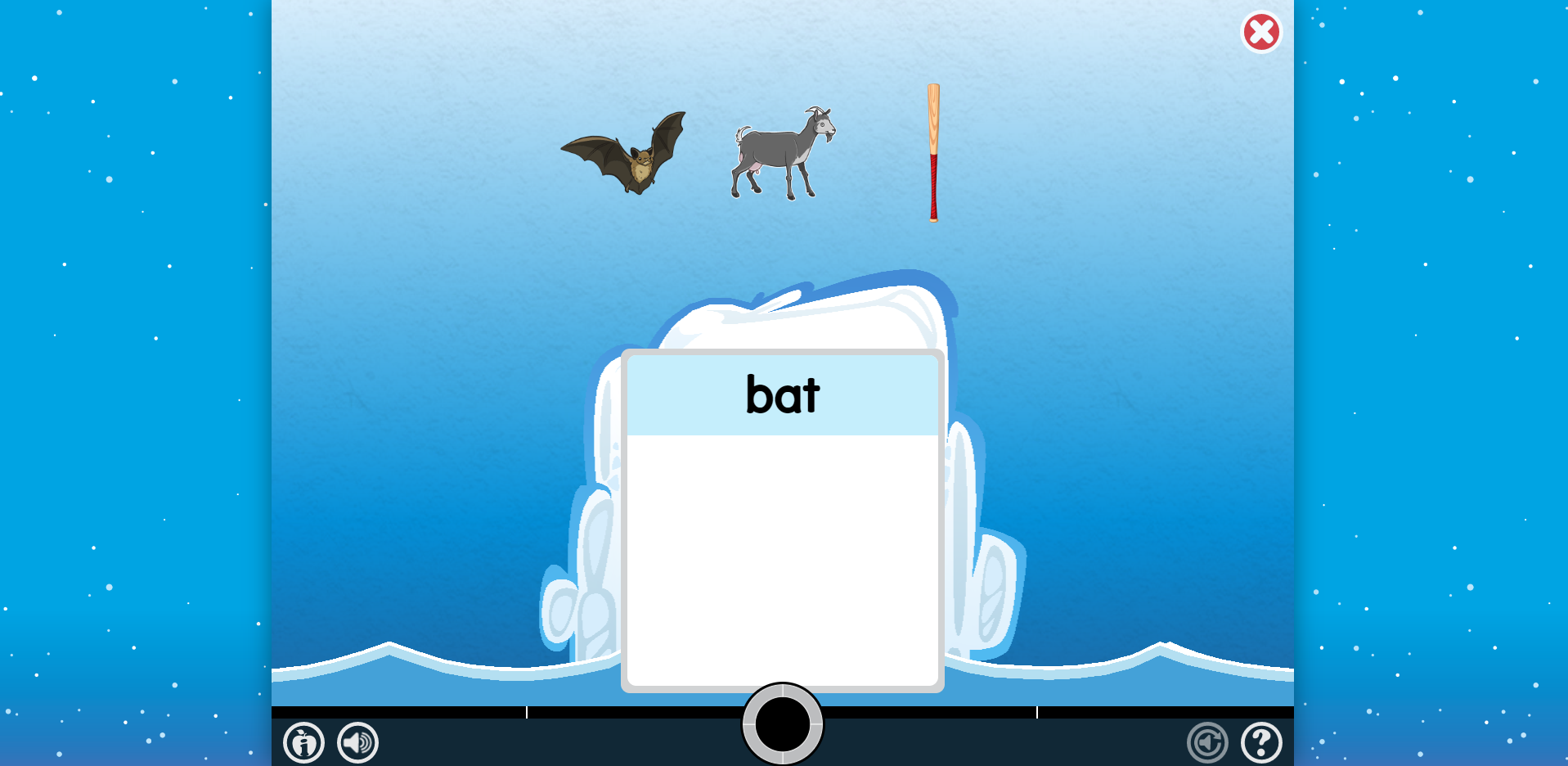 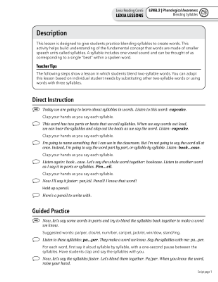 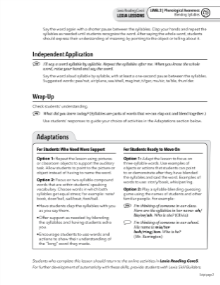 Lexia Lessons®
Teacher-led instruction
Direct Instruction
Explicit teaching
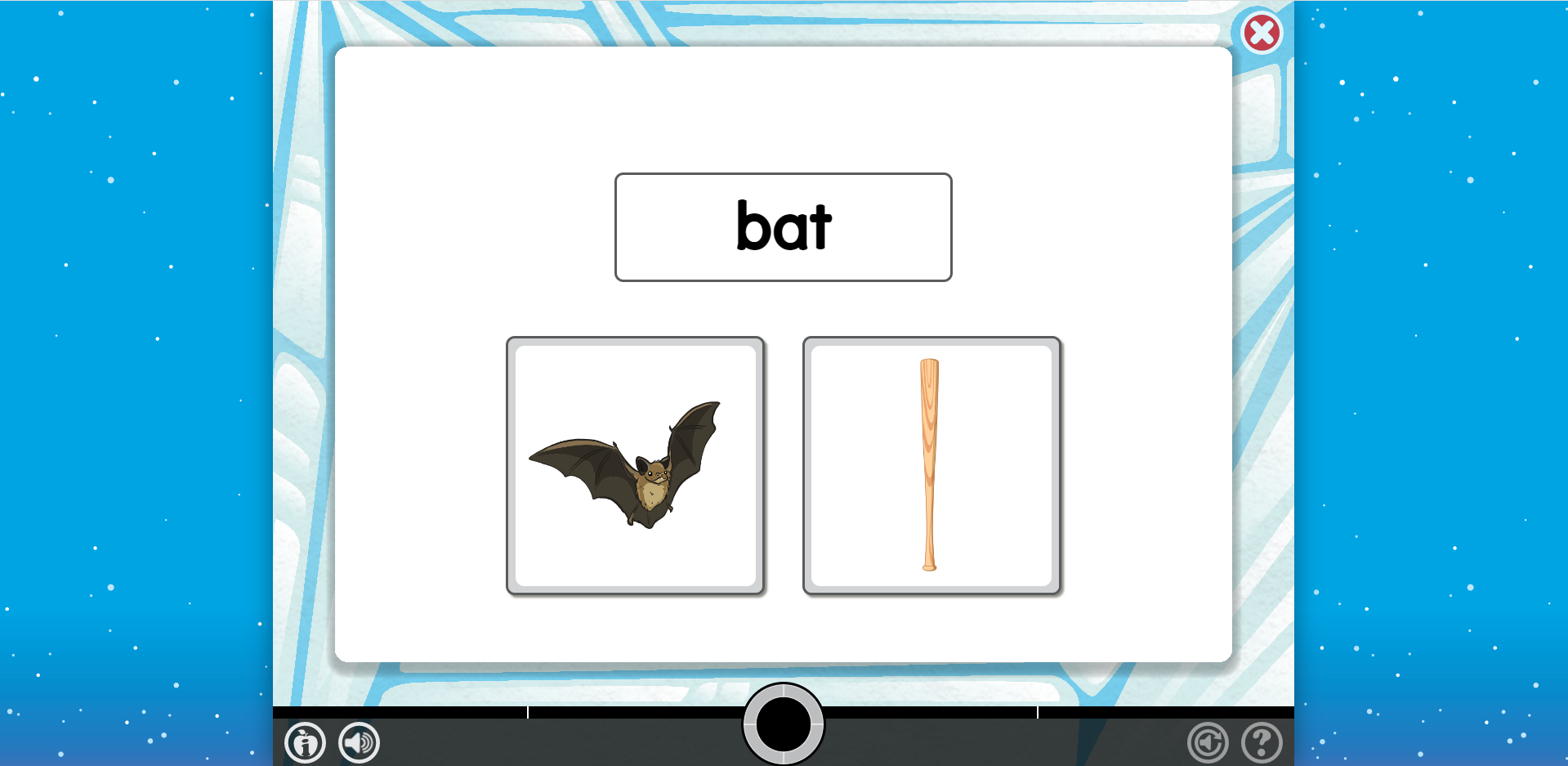 Struggle repeatedly
Proven Results
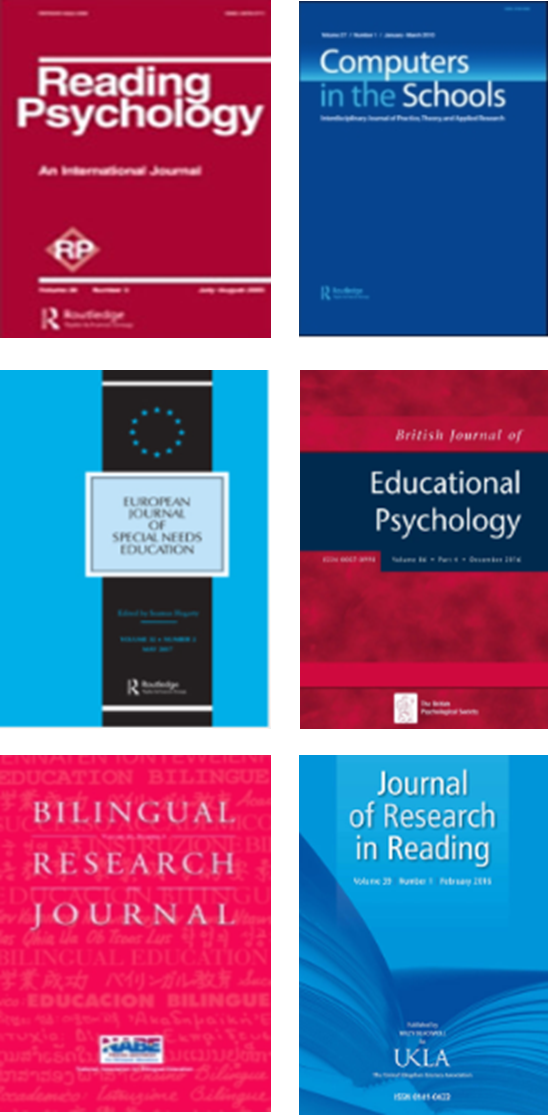 Lexia improves reading scores

Those with greatest needs benefit the most

Closes the Reading Gap

Supports pupils with SEN and English Language Learners

Benefits of Lexia are tied to strong usage and fidelity of implementation
Benefits for Pupils
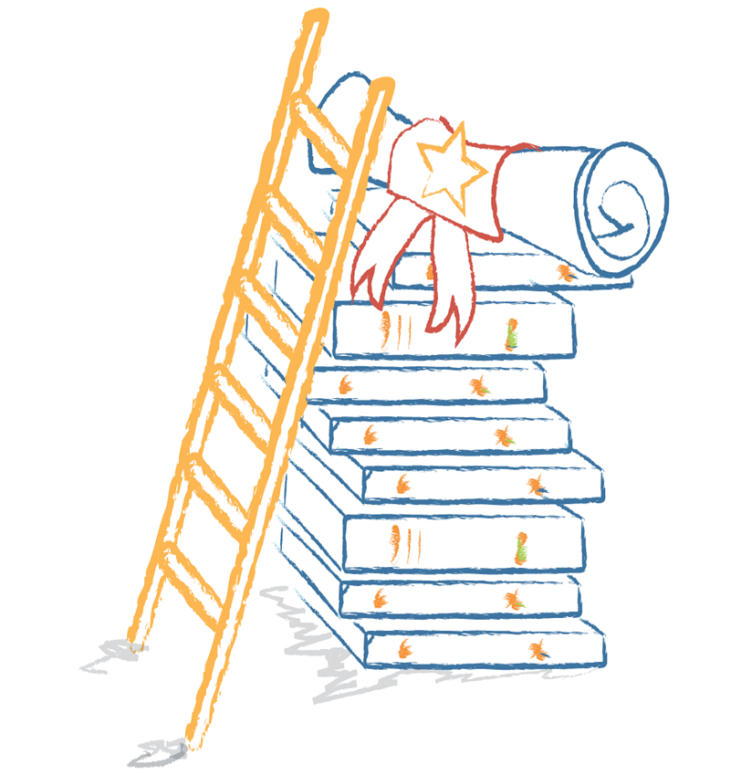 Regular independent practise (home & school)
Truly personalised
Engaging
Motivating elements (extrinsic & intrinsic)
Instant feedback 
Improved curriculum access
Best Practice At Home
Tips to get the most out of Lexia:
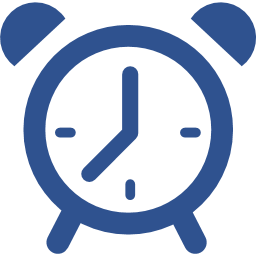 Ensure timetabled Lexia time is built into your day.
(typically, 3-4 x 30-minute sessions / week)
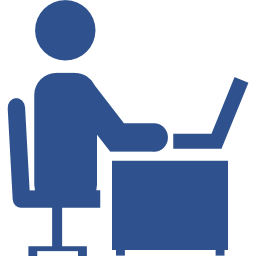 Ensure your learners are working as independently as possible.
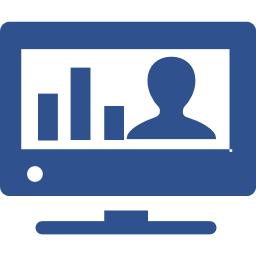 Use the Student Dashboard data to set targets and celebrate success!
Thank you!
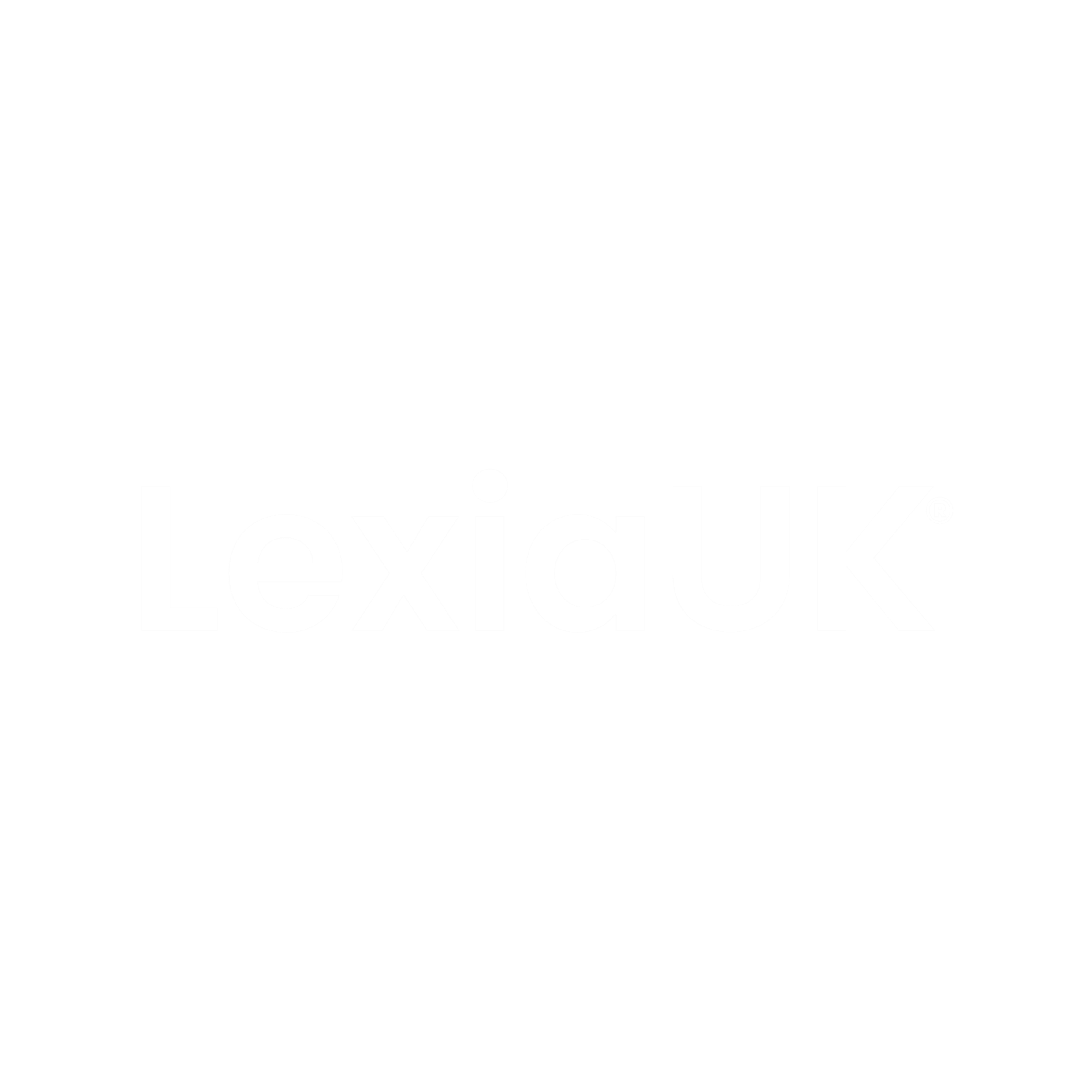 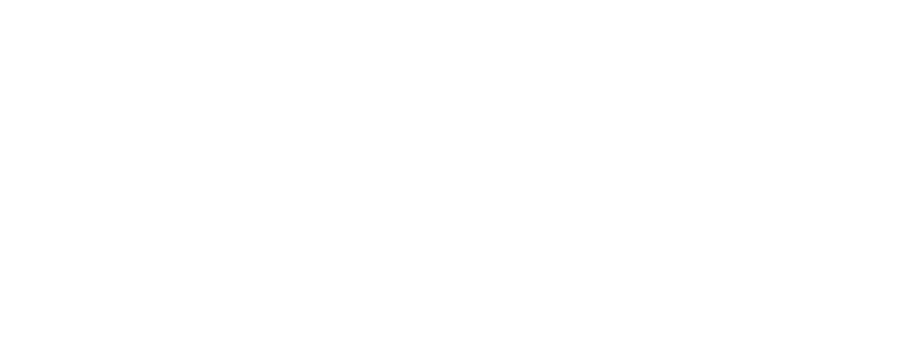